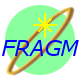 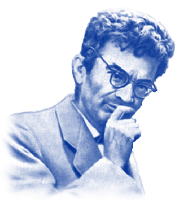 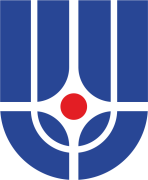 НИЦ «Курчатовский институт»
Aзависимость выходов ионов в реакциях однопионного обмена, образующихся при фрагментации ядер углерода с энергией     300 МэВ/нуклон
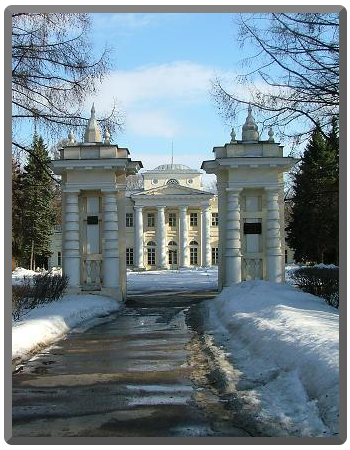 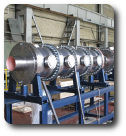 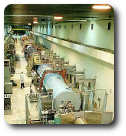 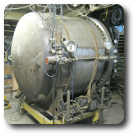 А. А. Куликовская, Б. М. Абрамов, C. А. Булычев, И. А. Духовской, 
А. П. Крутенкова, В. В. Куликов, М. А. Мартемьянов,  М. А. Мацюк
Научная сессия Cекции ядерной физики Отделения физических наук РАН «Физика фундаментальных взаимодействий»
ОИЯИ, Дубна, 15 апреля 2024 г.
Основные задачи
Цель работы   измерение реакций (12C , 12B) и (12C , 12С) в квазиупругой области при энергии налетающего ядра 12C 300 МэВ/нуклон на различных мишенях (9Be, 27Al, 64Cu, 181Ta). 
В настоящее время данный класс реакций вызывает повышенное внимание, как механизм исследования структуры ядерной материи и рождения барионных резонансов 
 Измерения были проведены в рамках программы по изучению фрагментации ядер на экспериментальной установке ФРАГМ и ускорительно-накопительном комплексе ТВН
 Особенность установки ФРАГМ заключалась в регистрации всех долгоживущих фрагментов ядра углерода под
	углом в 3.50 в широком диапазоне их импульсов
Процессы (12C , 12B) и (12C , 12С) изучены слабо. Такие реакции сильно подавлены по сравнению с процессами обычной фрагментации ядер. Измерения в области промежуточных энергий выполнены впервые
Реакция (12С, 12B)  происходит только на нейтронах ядра мишени и может быть использована для тестирования нейтронной шубы тяжелых ядер
Экспериментальная установка ФРАГМ
Данные набраны на ускорительно-накопительном комплексе ТВН при ускорении ионов углерода 12С до энергий в 300, 600, 950 МэВ/нуклон, а также при ускорении 56Fe при энергии 230 МэВ/нуклон.
Измерения с 12С  были выполнены на мишенях: 9Be, 27Al, 64Cu, 181Ta при энергии 300 МэВ/нуклон.
Длина магнито-оптического канала : 42 м
 Два поворотных магнита: BM1 (угол поворота: α=0.259 рад.), BM2 (α=0.276 рад.).
  Пять квадруполей: Q1,  Q4 (вертикальная фокусировка) и Q2, Q5 (горизонтальная фокусировка), Q3  улучшает импульсное разрешение пучка.
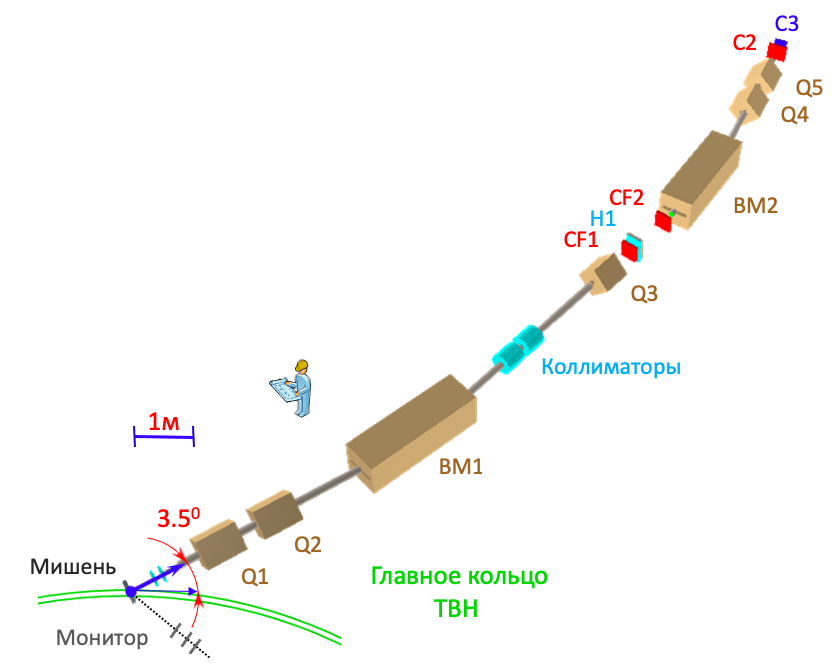 Сцинтилляционные счётчики: CF1, CF2, C2, C3 (измерение dE/dx, TOF)
 СF1 - C2 задает триггер 
 H1 годоскоп из 20 вертикальных элементов (сцинтилляционные счетчики, размер 20×1×1 см) 
 Система мониторирования пучка состоит из трех сцинтилляционных счетчиков и расположена под углом 2° по отношению к пучку.
[A. A. Kulikovskaya, et al., Phys. At. Nucl. 85, № 9, 1541 (2022)]
Выделение фрагментов в эксперименте ФРАГМ
Жесткость канала (p / Z) : 1.85 ГэВ/c
Жесткость канала (p / Z) : 2.05 ГэВ/c
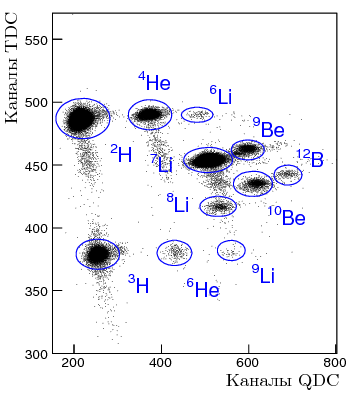 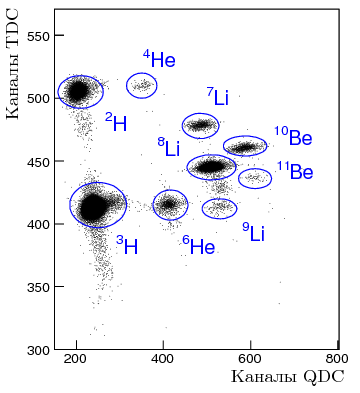 Магнито-оптический канал настраивается на определенную жесткость, при которой набирается данная экспозиция.
Корреляционное двумерное распределение: QDC (функция dE/dx и Z фрагмента, определена по счетчику CF1) от TDC (TOF  функция атомного массового числа фрагмента, измерена  между CF1 и C2). TDC канал = 0.2 нс.
Различные фрагменты могут быть легко идентифицированы при анализе такого распределения.
Реакции однопинного обмена
Ткин. = 300 МэВ/нуклон
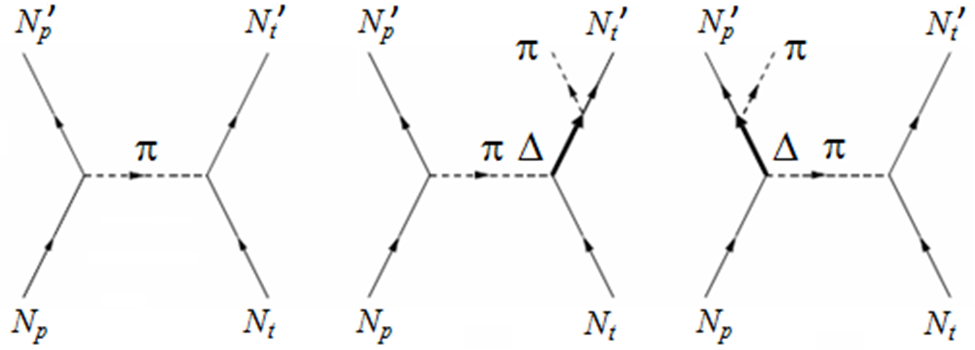 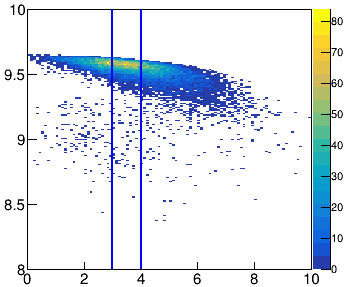 12B
p, ГэВ/c
Реакции однопионного обмена описывают взаимодействие  нуклонов на периферии ядра по двум каналам: квазиупругому и неупругому; последний сопровождается рождением резонансных состояний
Барионные резонансы (, N) распадаются внутри ядерной материи с последующим испусканием мезонов
Вклад от неупругого взаимодействия, связанный с рождением   изобары, резко возрастает  с ростом энергии  
Видно, что при Tkin = 300 МэВ/нуклон (модель бинарного каскада – BC) есть возможность регистрации квазиупругого канала, вклад от изобары не может быть зарегистрирован установкой ФРАГМ
, град.
Ткин. = 950 МэВ/нуклон
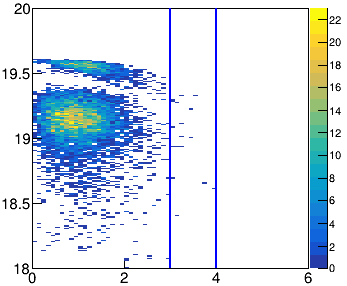 12B
p, ГэВ/c
, град.
Регистрация реакций однопинного обмена на установке ФРАГМ
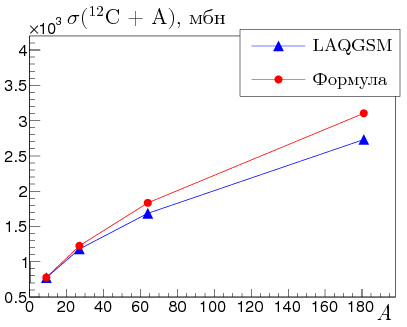 Полное сечение (12С + A) в зависимости от атомной массы мишени A, необходимое для расчета дифференциальных сечений, представлено для модели LAQGSM и по формуле  [L. Sihver et al., Phys. Rev. C 47, 1225 (1993)]
Величина сечения вычисляется в модели LAQGSM и изменяется от 772.8 мбн для 9Be мишени до 2731.3 мбн для 181Ta
Полные сечения совпадают для 9Be и расходятся на 14% для 181Ta
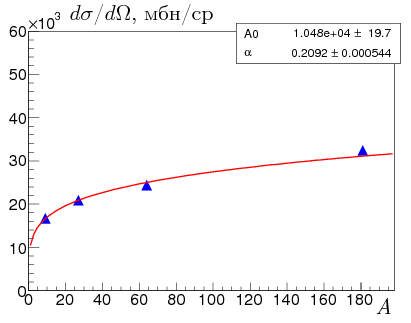 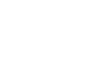 4He,   QMD
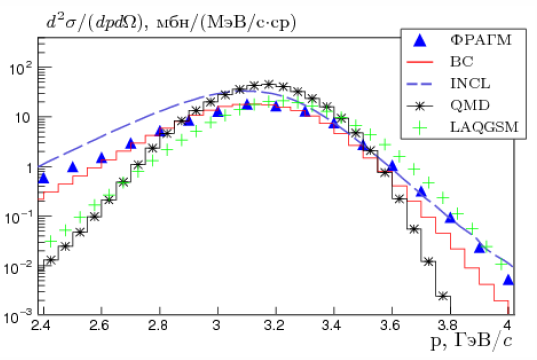 Экспериментальные данные хорошо согласуются с модельными предсказаниями для 4He
 Модель QMD применяется для нормировки данных для различных мишенях
4He
f (A) = A0A
Угловые зависимости выхода фрагментов 12С и 12B
d/d, бн/ср
d/d, бн/ср
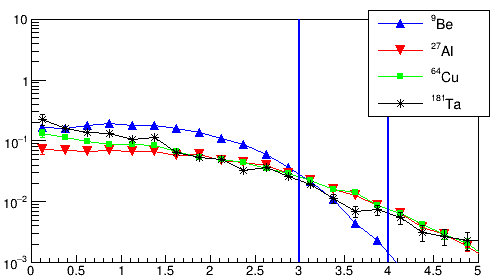 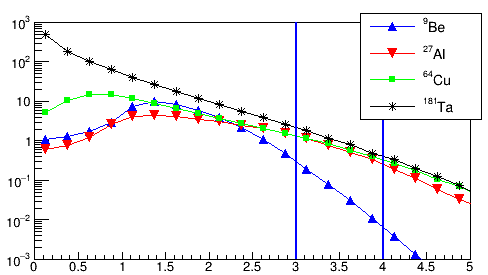 12B
12C
, град.
, град.
Данные по дифференциалным сечениям выходов 12C и 12B получены в рамках модели квантовой молекулярной динамики (QMD) при фрагментации углерода с энергией 300 МэВ/нуклон
QMD удовлетворительно описывает ядро-ядерные взаимодействия для легких и тяжелых ядер, в то время как другие модели, такие как BC или INCL, не дают результата для тяжелых ядер
Корректность описания угловых распределений в можели QMD при промежуточных энергиях также вызывет вопросы. Тем не менее, видно различие в сечениях выхода фрагментов в области регистрации фрагментов установкой ФРАГМ для различных мишеней
Отбор 12B на различных мишенях
d/(dpd), мбн/(МэВ/cср)
Al, p/Z = 1.90, ГэВ/c
Каналы TDC
Cu, p/Z = 1.90, ГэВ/c
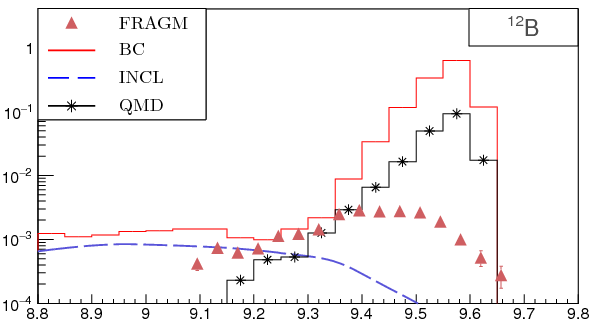 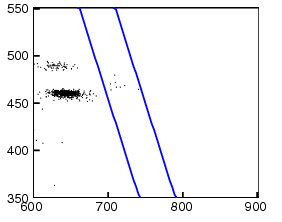 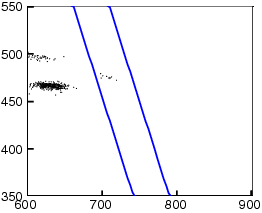 ФРАГМ
9Be
9Be
12B
12B
10Be
10Be
Ta, p/Z = 1.90, ГэВ/c
Каналы TDC
p, ГэВ/c
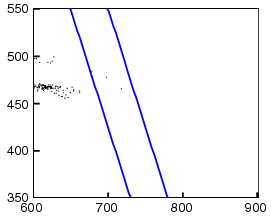 [A.A. Kulikovskaya et al., Phys. At. Nucl. 85, № 5, 466 (2022)]
9Be
12B
Процесс поиска 12B  апробирован на 9Be – мишени на большом объеме статистики с улучшенным импульсным разрешением с использованием годоскопа
Для мишеней Al  Ta статистики недостаточно для использования годоскопа. Выход 12B определялся в пиковом значении  при p/Z = 1.9 ГэВ / нуклон 
Выделение сигнала определятся как сумма событий между двумя наклонными линиями
10Be
Каналы QDC
A-зависимость для 12B
d/d, мбн/ср
p
n
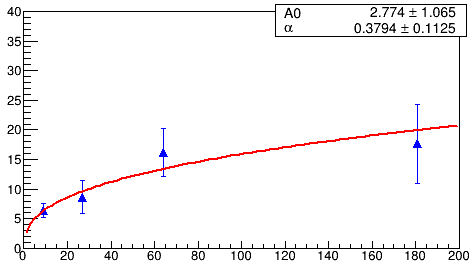 12C
12B
ФРАГМ
+
181Ta
p
64Cu
n
27Al
9Be
Данные для реакции A(p, n)B (область  - изобары)
d/d, мбн/ср
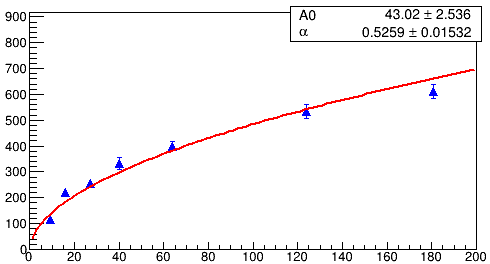 Tp = 1 ГэВ
  = 40
Массовое число (A)
Для реакции (12С, 12B) выход 12B будет определятся  количеством нейтронов в ядре-мишени, а также их распределением по объему ядра («нейтронной шубой»)
Фитирующая функция:  f (A) = A0A, 
 = 0.38  0.11
Экспериментальные данными по зарядово-обменной реакции (p, n)  дают :   = 0.53  0.01
По-видимому, незначительная разница в параметре  может быть связана с разными областями измерения: в области  - изобары и в области квазиупругого рассеяния
Массовое число (A)
[Ф. А. Гареев, Е. А. Строковский, Ю. Л. Ратис, ЭЧАЯ, Т. 25, вып. 4, 855 (1994)]
Отбор 12С на различных мишенях
Ta, p/Z = 1.50  ГэВ/с
Cu, p/Z = 1.50  ГэВ/с
Отн. выход 12С
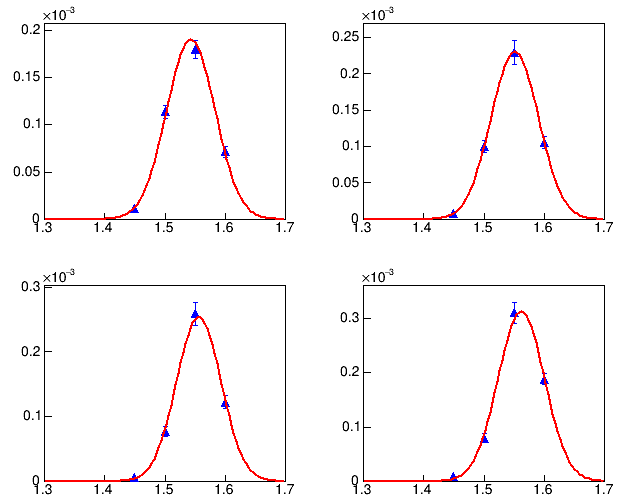 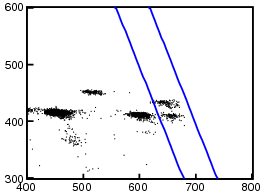 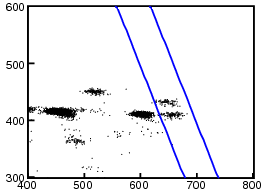 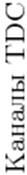 9Be
27Al
12С
12С
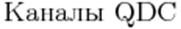 Сигнал от изотопа 12С был измерен по 4 экспозициям на каждой мишени
 12С может быть легко определен по корреляционным распределениям 
Импульсный интервал  по p/Z для фрагмента : 
1.45  1.60 ГэВ/c
Относительный выход вычислен как интеграл под фитирующей кривой нормированный на показания монитора установки
64Cu
181Ta
p/Z,  ГэВ/с
p/Z,  ГэВ/с
A-зависимость для 12С
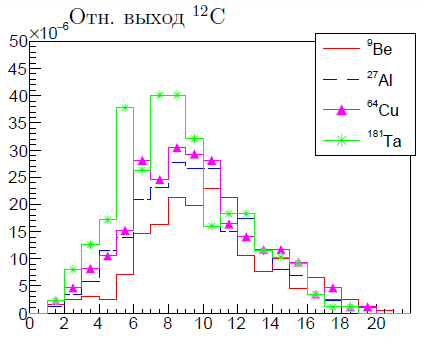 d/d, мбн/ср
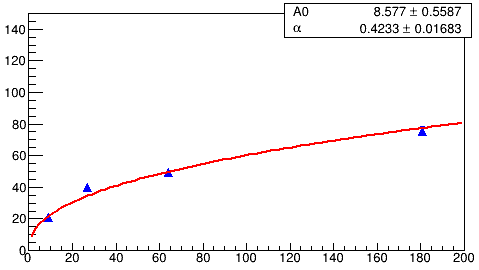 p/Z = 1.55 ГэВ/c
ФРАГМ
181Ta
64Cu
27Al
9Be
Массовое число (A)
N годоскопа
При квазиупругом рождении 12С, выход данного фрагмента будет определятся количеством всех нуклонов в периферической области взаимодействия ядер
В данном случае, рост выхода 12С имеет наиболее выраженный характер:
 = 0.42  0.02
Распределение относительного выхода 12С по номеру ячейки годоскопа в зависимости от атомной массы мишени A
Выход 12С растет с увеличением атомной массы мишени
Смещение максимума пика в область больших значений импульса (меньшие номера ячеек), особенно для 181Ta. По-видимому, это связано с ростом влияния кулоновских сил на угловые распределения фрагментов
Заключение
Были измерены выходы 12B и 12С в реакциях однопионного обмена  при фрагментации пучка 12С при энергии            300 МэВ/нуклон на четырех мишенях (9Be, 27Al, 64Cu, 181Ta) . Экспериментальные данные  были получены на установке ФРАГМ и ускорительно-накопительном комплексе ТВН
Реакции, протекающие с однопионным обменом, имеют узкие импульсные распределения. Данный эффект соотносится с тем фактом, что данная ширина задается лишь одним нуклоном, участвующим во взаимодействии. Кроме того, выход данных реакций подвален по сравнению с другими реакциями, соответствующими обычному процессу фрагментации  
Прослеживается увеличение выхода фрагмента 12B в зависимости от массового числа ядра-мишени. Такой рост в измеряемой реакции (12С, 12B) согласуется с данными по (p, n) рассеянию при энергии в 1 ГэВ
На основании экспериментальных данных можно сделать вывод о применимости предложенной модели пионного обмена при описании зарядово-обменной реакции, когда увеличение выхода 12B определяется количеством нейтронов в мишени на периферии сталкивающихся ядер
При квазиупргом рассеянии 12С более быстрый рост сечения с увеличением массы ядра-мишени может быть связан с ростом числа нуклонов, принимающих участие в данной реакции
Спасибо за внимание